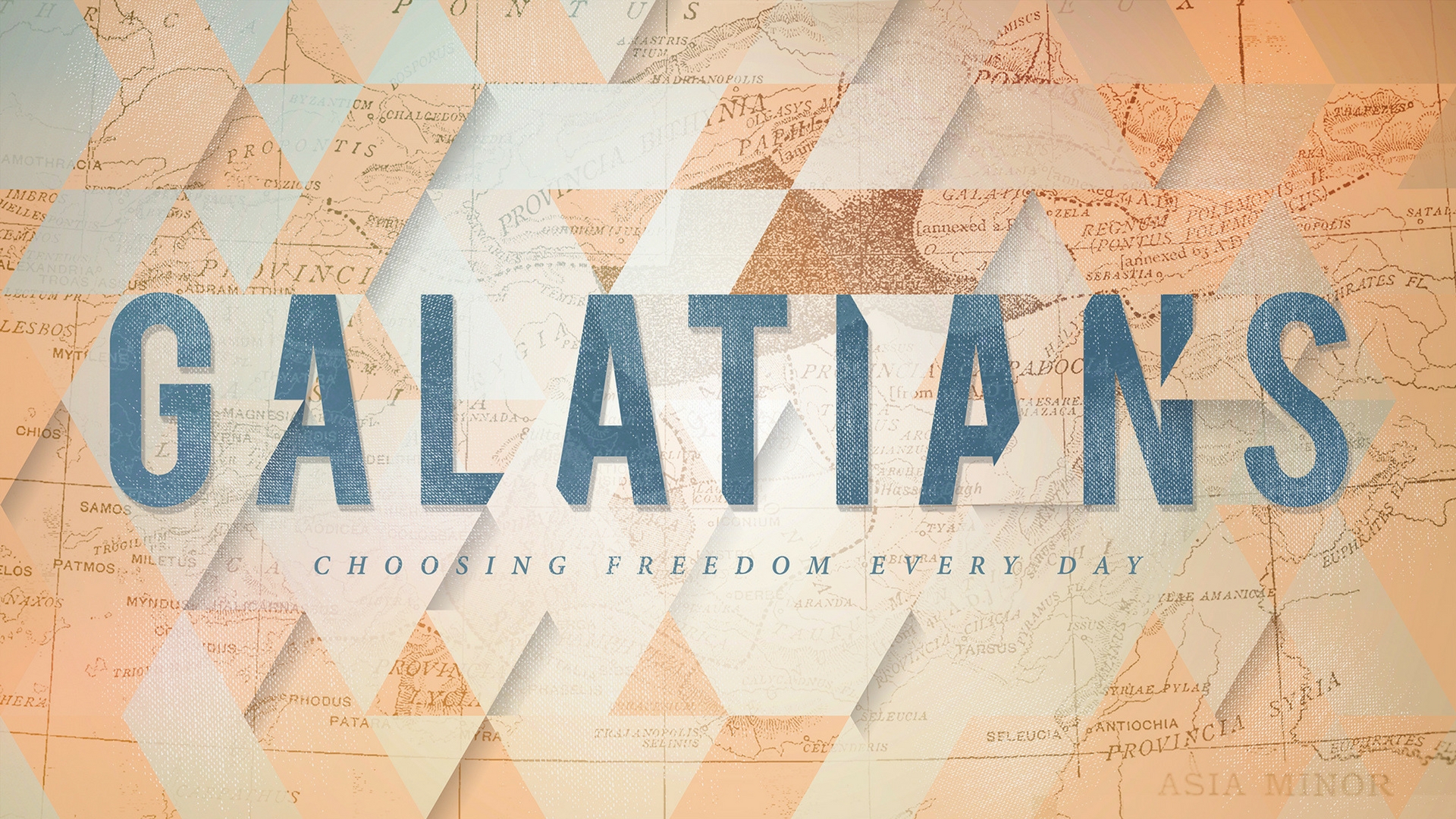 PROTECT FREEDOM
Galatians 2v1-14
For freedom Christ has set us free; stand firm therefore, and do not submit again to a yoke of slavery.

Galatians 5v1
1 Then after fourteen years I went up again to Jerusalem with Barnabas, taking Titus along with me. 2 I went up because of a revelation and set before them (though privately before those who seemed influential) the gospel that I proclaim among the Gentiles, in order to make sure I was not running or had not run in vain.3 But even Titus, who was with me, was not forced to be circumcised, though he was a Greek. 
Galatians 2 ESV
[Speaker Notes: GALATIANS 2:1-14 ESV Then after fourteen years I went up again to Jerusalem with Barnabas, taking Titus along with me. 2 I went up because of a revelation and set before them (though privately before those who seemed influential) the gospel that I proclaim among the Gentiles, in order to make sure I was not running or had not run in vain.3 But even Titus, who was with me, was not forced to be circumcised, though he was a Greek. 4 Yet because of false brothers secretly brought in—who slipped in to spy out our freedom that we have in Christ Jesus, so that they might bring us into slavery— 5 to them we did not yield in submission even for a moment, so that the truth of the gospel might be preserved for you. 6 And from those who seemed to be influential (what they were makes no difference to me; God shows no partiality)—those, I say, who seemed influential added nothing to me. 7 On the contrary, when they saw that I had been entrusted with the gospel to the uncircumcised, just as Peter had been entrusted with the gospel to the circumcised 8 (for he who worked through Peter for his apostolic ministry to the circumcised worked also through me for mine to the Gentiles), 9 and when James and Cephas and John, who seemed to be pillars, perceived the grace that was given to me, they gave the right hand of fellowship to Barnabas and me, that we should go to the Gentiles and they to the circumcised. 10 Only, they asked us to remember the poor, the very thing I was eager to do.
 
11 But when Cephas came to Antioch, I opposed him to his face, because he stood condemned. 12 For before certain men came from James, he was eating with the Gentiles; but when they came he drew back and separated himself, fearing the circumcision party. 13 And the rest of the Jews acted hypocritically along with him, so that even Barnabas was led astray by their hypocrisy. 14 But when I saw that their conduct was not in step with the truth of the gospel, I said to Cephas before them all, “If you, though a Jew, live like a Gentile and not like a Jew, how can you force the Gentiles to live like Jews?”]
4 Yet because of false brothers secretly brought in—who slipped in to spy out our freedom that we have in Christ Jesus, so that they might bring us into slavery— 5 to them we did not yield in submission even for a moment, so that the truth of the gospel might be preserved for you. 6 And from those who seemed to be influential (what they were makes no difference to me; God shows no partiality)—those, I say, who seemed influential added nothing to me
7 On the contrary, when they saw that I had been entrusted with the gospel to the uncircumcised, just as Peter had been entrusted with the gospel to the circumcised 8 (for he who worked through Peter for his apostolic ministry to the circumcised worked also through me for mine to the Gentiles), 9 and when James and Cephas and John, who seemed to be pillars, perceived the grace that was given to me, they gave the right hand of fellowship to Barnabas and me, that we should go to the Gentiles and they to the circumcised. 10 Only, they asked us to remember the poor, the very thing I was eager to do.
11But when Cephas came to Antioch, I opposed him to his face, because he stood condemned. 12For before certain men came from James, he was eating with the Gentiles; but when they came he drew back and separated himself, fearing the circumcision party. 13And the rest of the Jews acted hypocritically along with him, so that even Barnabas was led astray by their hypocrisy. 14But when I saw that their conduct was not in step with the truth of the gospel, I said to Cephas before them all, “If you, though a Jew, live like a Gentile and not like a Jew, how can you force the Gentiles to live like Jews?”
1 Then after fourteen years I went up again to Jerusalem with Barnabas, taking Titus along with me. 2 I went up because of a revelation and set before them…the gospel that I proclaim among the Gentiles, in order to make sure I was not running or had not run in vain.
 Galatians 2v1-2
[Speaker Notes: GALATIANS 2:1-14 ESV Then after fourteen years I went up again to Jerusalem with Barnabas, taking Titus along with me. 2 I went up because of a revelation and set before them (though privately before those who seemed influential) the gospel that I proclaim among the Gentiles, in order to make sure I was not running or had not run in vain.3 But even Titus, who was with me, was not forced to be circumcised, though he was a Greek. 4 Yet because of false brothers secretly brought in—who slipped in to spy out our freedom that we have in Christ Jesus, so that they might bring us into slavery— 5 to them we did not yield in submission even for a moment, so that the truth of the gospel might be preserved for you. 6 And from those who seemed to be influential (what they were makes no difference to me; God shows no partiality)—those, I say, who seemed influential added nothing to me. 7 On the contrary, when they saw that I had been entrusted with the gospel to the uncircumcised, just as Peter had been entrusted with the gospel to the circumcised 8 (for he who worked through Peter for his apostolic ministry to the circumcised worked also through me for mine to the Gentiles), 9 and when James and Cephas and John, who seemed to be pillars, perceived the grace that was given to me, they gave the right hand of fellowship to Barnabas and me, that we should go to the Gentiles and they to the circumcised. 10 Only, they asked us to remember the poor, the very thing I was eager to do.
 
11 But when Cephas came to Antioch, I opposed him to his face, because he stood condemned. 12 For before certain men came from James, he was eating with the Gentiles; but when they came he drew back and separated himself, fearing the circumcision party. 13 And the rest of the Jews acted hypocritically along with him, so that even Barnabas was led astray by their hypocrisy. 14 But when I saw that their conduct was not in step with the truth of the gospel, I said to Cephas before them all, “If you, though a Jew, live like a Gentile and not like a Jew, how can you force the Gentiles to live like Jews?”]
4 Yet because of false brothers secretly brought in—who slipped in to spy out our freedom that we have in Christ Jesus, so that they might bring us into slavery  

Galatians 2v4
5 to them we did not yield in submission even for a moment, so that the truth of the gospel might be preserved for you. 
Galatians 2v5
‘Anyone who believes that our relationship with God is based on keeping up moral behaviour is on an endless treadmill of guilt and insecurity. As we know from Paul’s letters, he did not free Gentile believers from the moral imperatives of the Ten Commandments. Christians could not lie, steal, commit adultery and so on. But though not free from the moral law as a way to live, Christians are free from the it as a system of salvation. 
Tim Keller
We obey not in the fear and insecurity of hoping to earn our salvation, but in the freedom and security of knowing we are already saved in Christ. We obey in the freedom of gratitude. So both the false teachers and Paul told Christians to obey the Ten Commandments, but for totally different reasons and motives. 

And unless your motive for obeying God’s law is the grace-gratitude motive of the gospel, you are in slavery. The gospel provides freedom…
Tim Keller
3 But even Titus, who was with me, was not forced to be circumcised, though he was a Greek. 
Galatians 2v3
3 But even Titus, who was with me, was not forced to be circumcised, though he was a Greek. 
(Galatians 2v3)

3 Paul wanted to take him [Timothy] along on the journey, so he circumcised him because of the Jews who lived in that area, for they all knew that his father was a Greek. (Acts 16:3)
19Though I am free and belong to no one, I have made myself a slave to everyone, to win as many as possible.20 To the Jews I became like a Jew, to win the Jews. To those under the law I became like one under the law (though I myself am not under the law), so as to win those under the law. 21To those not having the law I became like one not having the law (though I am not free from God’s law but am under Christ’s law), so as to win those not having the law. 22To the weak I became weak, to win the weak. I have become all things to all people so that by all possible means I might save some. 23I do all this for the sake of the gospel 
1 Corinthians 9
9Be careful, however, that the exercise of your rights does not become a stumbling block to the weak. 10 For if someone with a weak conscience sees you, with all your knowledge, eating in an idol’s temple, won’t that person be emboldened to eat what is sacrificed to idols? 11So this weak brother or sister, for whom Christ died, is destroyed by your knowledge. 12When you sin against them in this way and wound their weak conscience, you sin against Christ. 13Therefore, if what I eat causes my brother or sister to fall into sin, I will never eat meat again, so that I will not cause them to fall.
1 Corinthians 8
11But when Cephas came to Antioch, I opposed him to his face, because he stood condemned. 12For before certain men came from James, he was eating with the Gentiles; but when they came he drew back and separated himself, fearing the circumcision party… 14But when I saw that their conduct was not in step with the truth of the gospel, I said to Cephas before them all, “If you, though a Jew, live like a Gentile and not like a Jew, how can you force the Gentiles to live like Jews?”
Galatians 2v11-14
5 to them we did not yield in submission even for a moment, so that the truth of the gospel might be preserved for you. 
Galatians 2v5
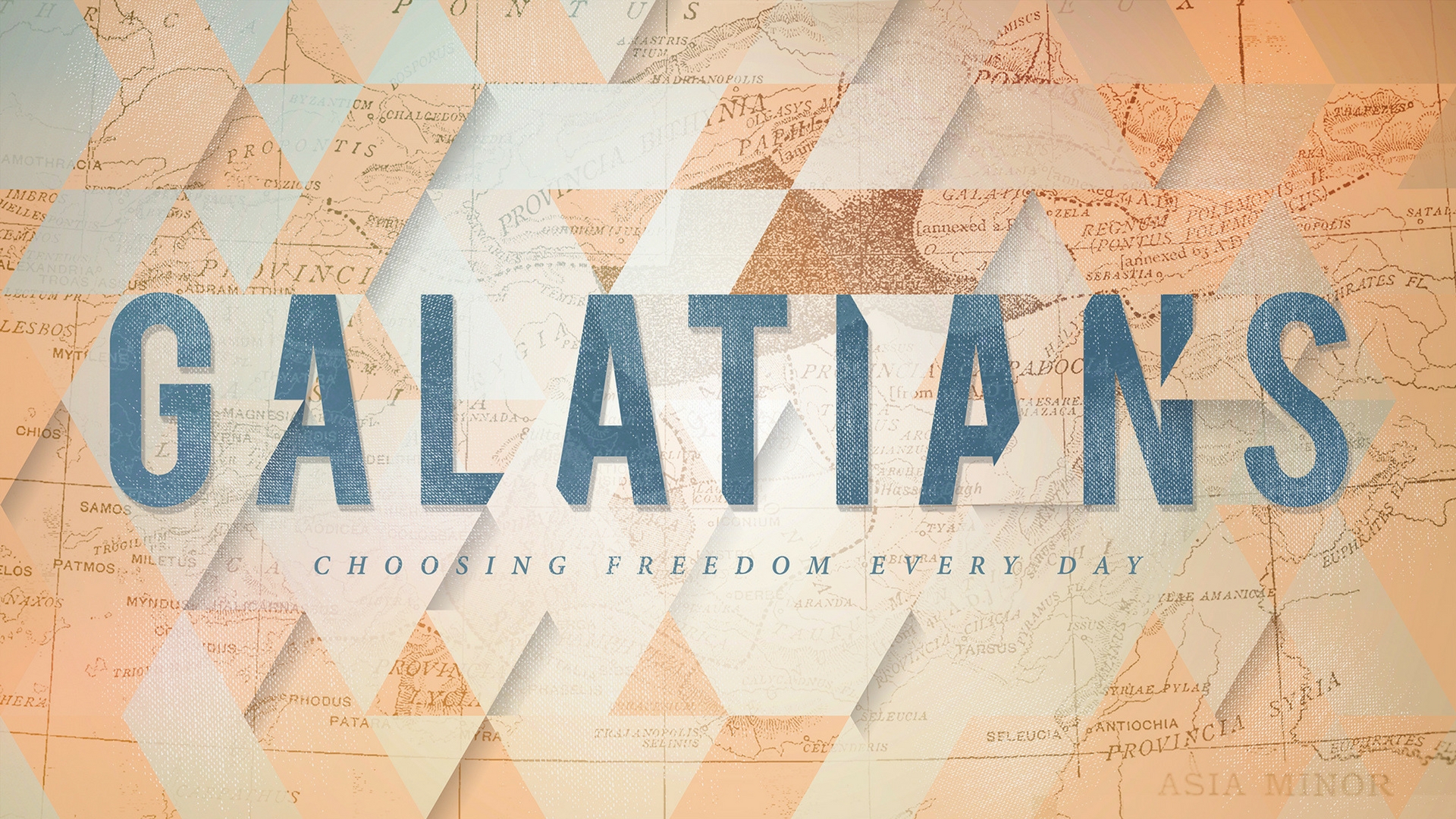